KO in ethnic-racial studies
Nina Gomes Sobral Barcellos D’Almeida
Linair Maria Campos
Ethnic-racial studies
The field of ethnic-racial studies develops mainly from interdisciplinary efforts

Involving areas of knowledge such as history, geography, pedagogy, linguistics, anthropology, and different areas of healthcare

The subjects, items and concepts used may not be well represented in disciplinary classification systems, causing problems such as underrepresentation, omissions, or allocation in inappropriate classes
Representing ethnic-racial knowledge
Our goal:  to systematize a theoretical-methodological path for the representation of knowledge within the scope of ethnic-racial studies, without occurring a prevalence of one perspective in relation to the others.
To validate our results:  analyze the extent to which the ILC is an appropriate instrument for the representation of ethnic-racial knowledge, given the principles that are established as necessary for this representation.
Methodology: this research can be classified as qualitative, exploratory, developed through bibliographical and applied research (Gil, 2002)
ILC - Representing ethnic-racial knowledge
The ILC is developed based on the facet method and the integrative levels theory, representing as main classes phenomena instead of disciplines (Gnoli, 2012)

Represent the connection between areas of knowledge, theoretical perspectives and objects of knowledge

Also represent knowledge in a more inclusive way, where all communities involved can coexist in the classification scheme used
Dewey Classification
305.8 is common for ethnic-racial, related to Social Science issues

But the notion of ethnic groups is present in other CDD classes such as:

370.89 ethnic groups in education
270.089 ethnic-religious-Christianity group
364.089 racism – criminology
200.89 ethnic-religious groups
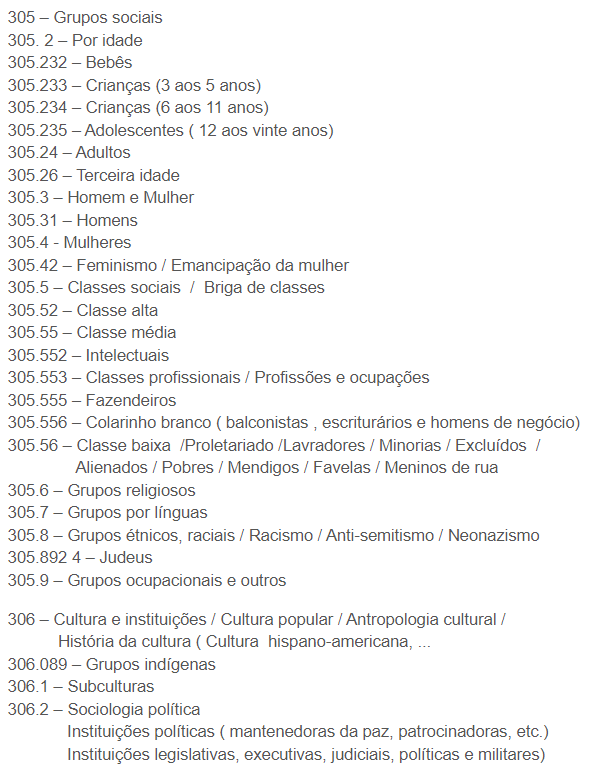 Bliss Classification
Bliss Classification
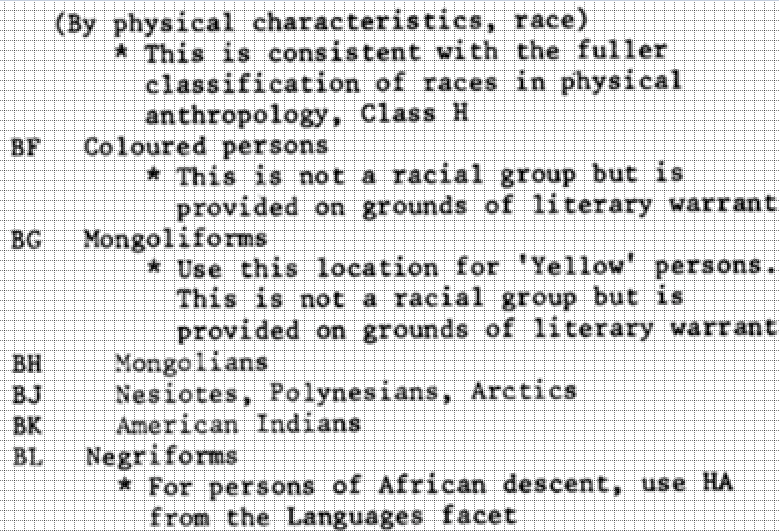 The notion of ethnic-racial groups appears related to physical characteristics or language
Bliss Classification
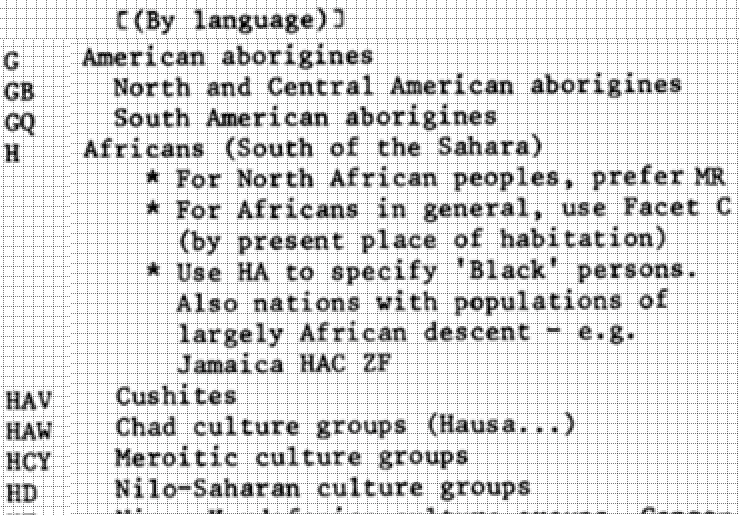 The notion of ethnic-racial groups appears related to physical characteristics or language
Colon Classification
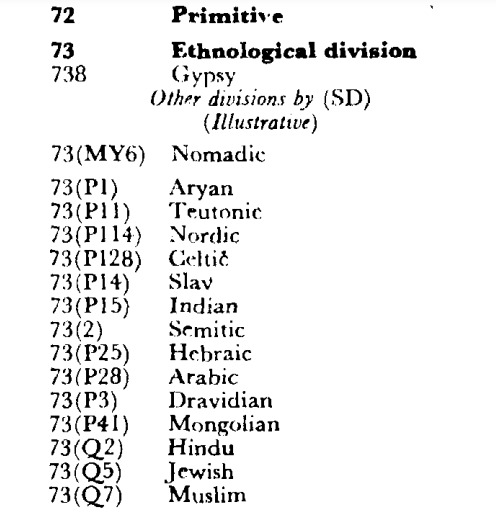 The notion of ethnic-racial group appears sometimes related to locality, sometimes to religious issues
Integrative Levels Classification - possibilities
tt people
ttU traditional racial grouping
ttU07sly traditional racial groupings, as studied in ethology
ttU07sq traditional racial groupings, as studied in linguistics
ttU07sr traditional racial groupings, as studied in sociology
ttU07su traditional racial groupings, as studied in economics
t95 [qv] communities, speaking language
tt95 [qv] peoples, speaking language

qvUs Spanish 

tt95Us peoples, speaking Spanish
tt95Us07sr peoples, speaking Spanish, as studied in sociology
Expected results
We intend to provide a methodological-theoretical framework with aspects needed to represent ethnic-racial knowledge
Among the expected results, we intend to represent in the ILC a set of concepts related to the field of ethnic-racial studies 
Facilitating the representation of the connection of different facets related to, for example, the notion of ethnic-racial groups, like some seen so far, related to location, language, characteristics, religion etc.
ObrigadaGrazieTHANKS
ninabarcellos@id.uff.br
lmcampos@id.uff.br